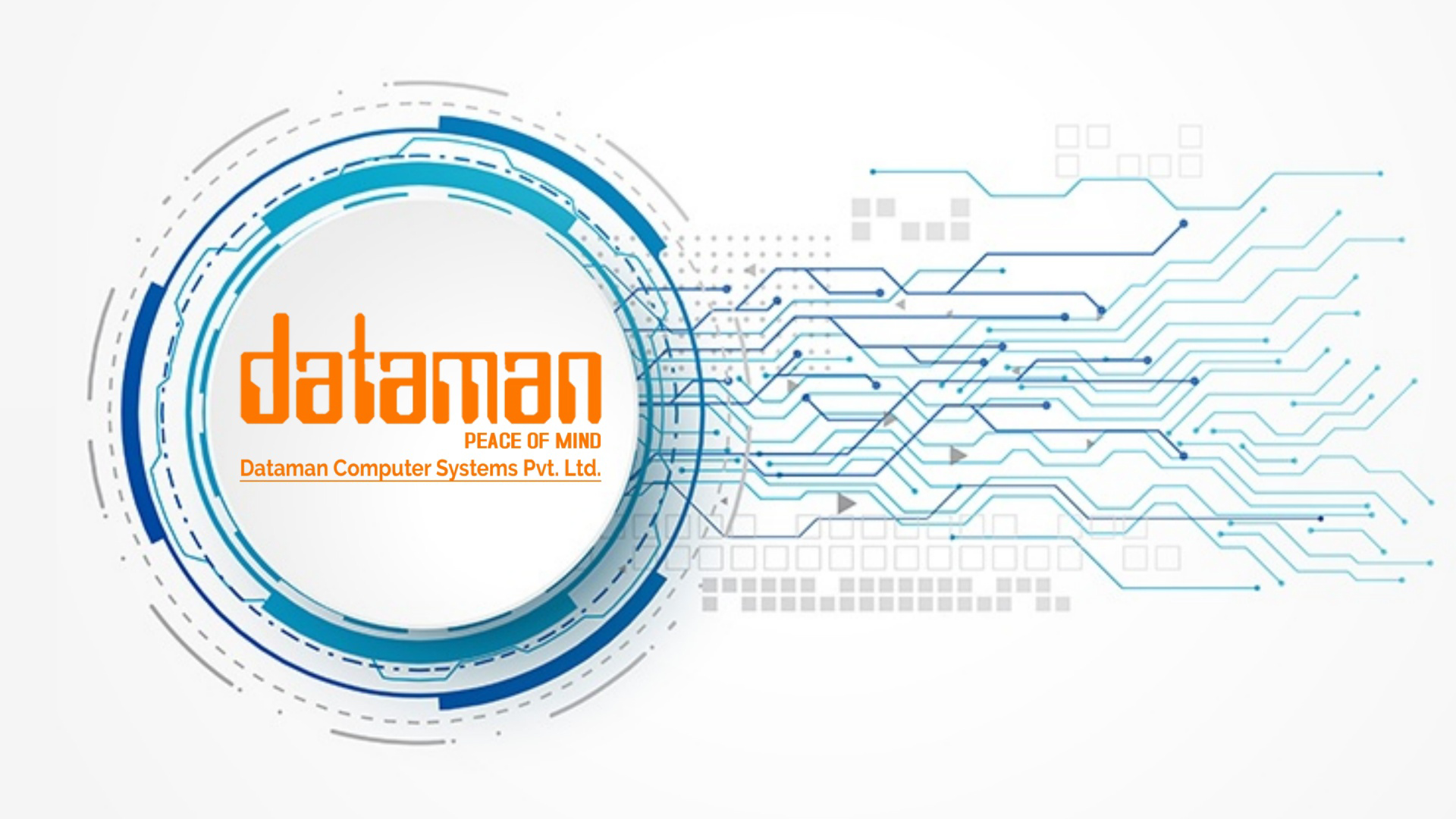 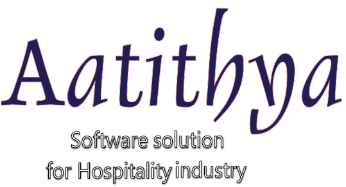 Aatithya Pos
Aatithya Pos is a state of art Point of Sale software for Fine Dine, Take away, Home Delivery Restaurants, Bars, Lounges, Sweet Shops and Bakery outlet chains, Cafes, Ice cream Parlors and Food Courts.
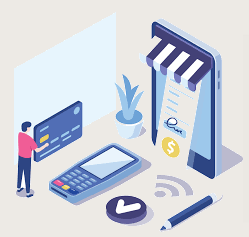 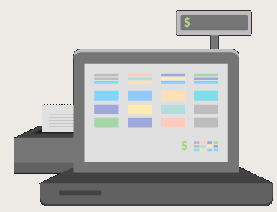 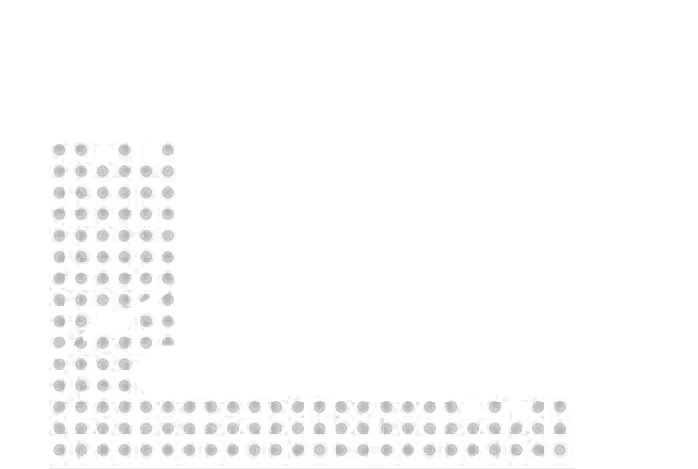 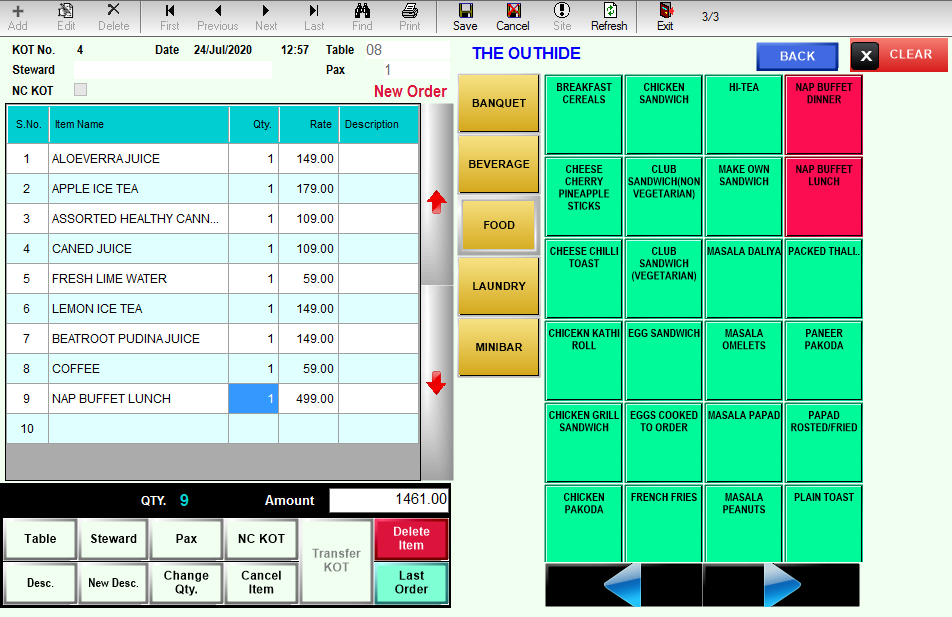 Modules
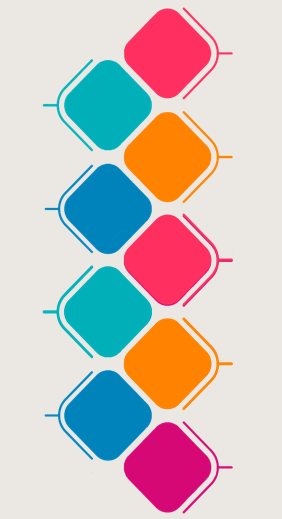 CRM & Loyalty
05
Pos Billing Module
01
Banquet Module
06
Material Management
02
Financial Accounts
07
Sweet Shop & Bakery
03
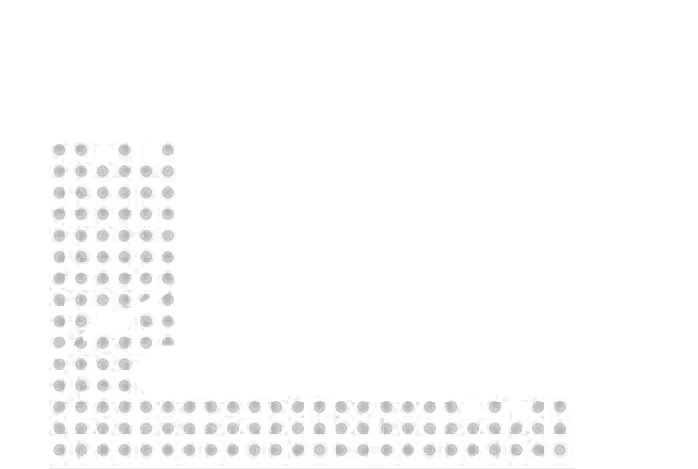 Interfaces
08
Production Module
04
Mobile Apps
09
Point Of Sale
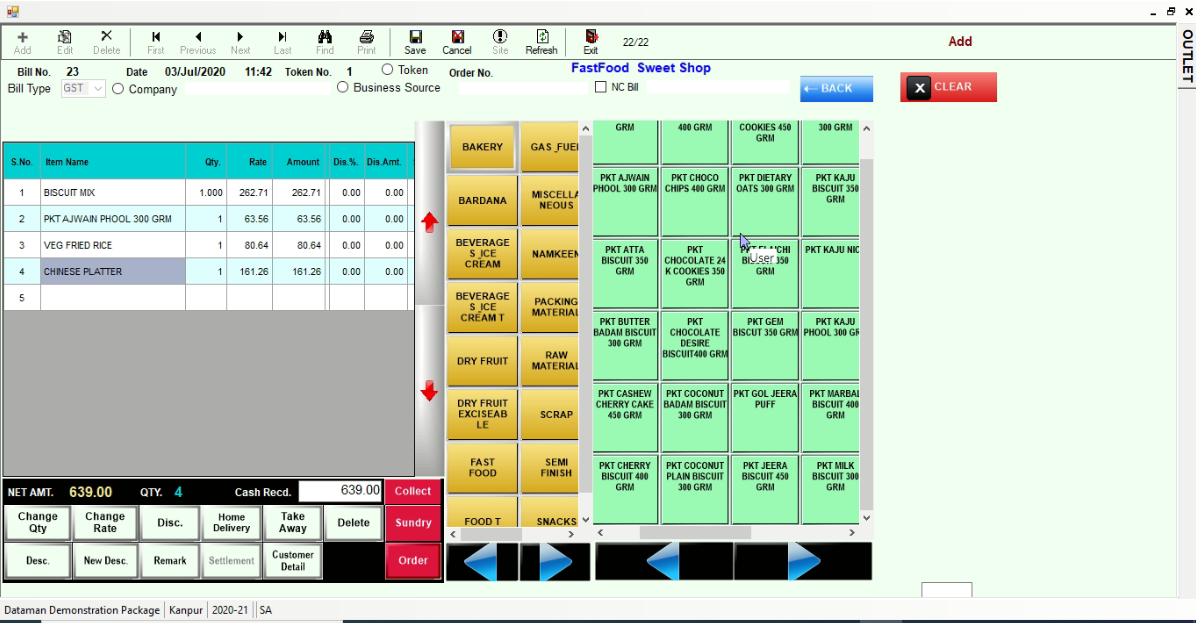 Dine in /Take away / Home Delivery Orders
Dynamic Menu Creation
User Defined Table Structure Layout
K.O.T. / Token / Sale Bill Generation
Centralized KOT option
Delivery Tracking Dashboard
Happy Hours / Schemes & Combos
Multiple Mode Payment Settlement  (Cash/Credit/Card/Bill to Company/Wallet/….)
Outlet /Table / Steward / Session Wise Sales
Item wise sales, Cover Analysis 
Void Bills Report
Cashier wise Collection & Settlement.
Food & Beverage Costing
Recipe Planning & Consumption analysis
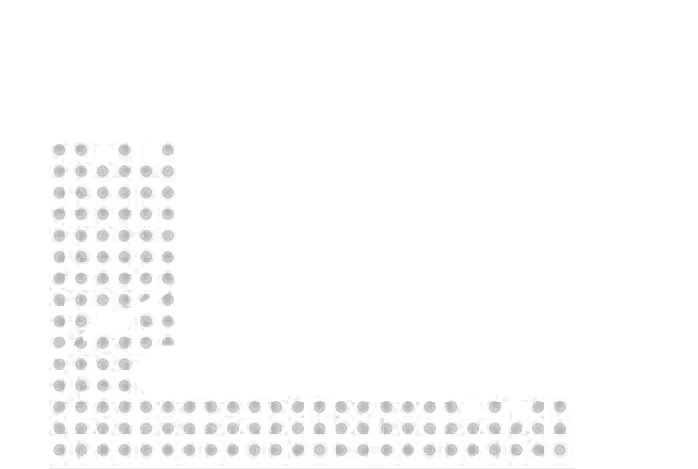 Material Management
Indent from Kitchen & Sub stores
Vendor Quotations & Analysis
Purchase Order generation
Material Receipts
Purchase / Purchase Returns
Material Issue to Sub Stores/Kitchen
Stock Transfer
Item Group wise/ Item Wise Stock
Stock above/below Min/Max/Reorder Levels
Stock Valuation on Standard Methods
Kitchen Closing Stock 
Excess Consumption Report
Daily Stock Variance
ABC Analysis / Non moving Items
F & B Costing
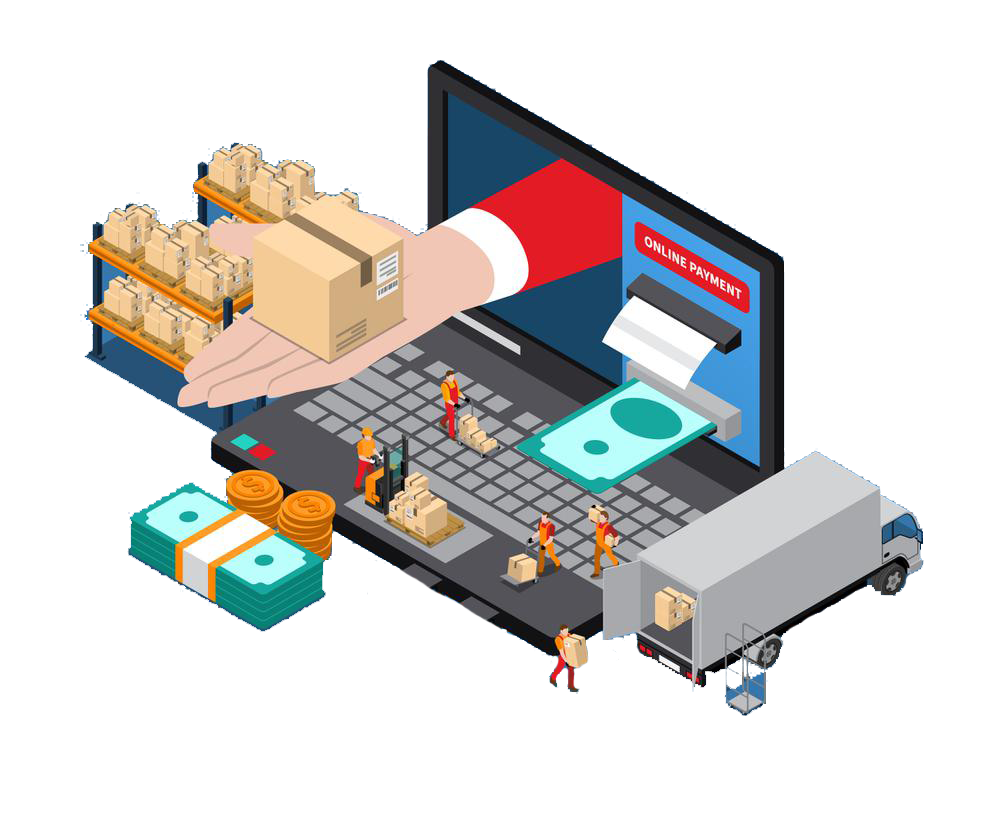 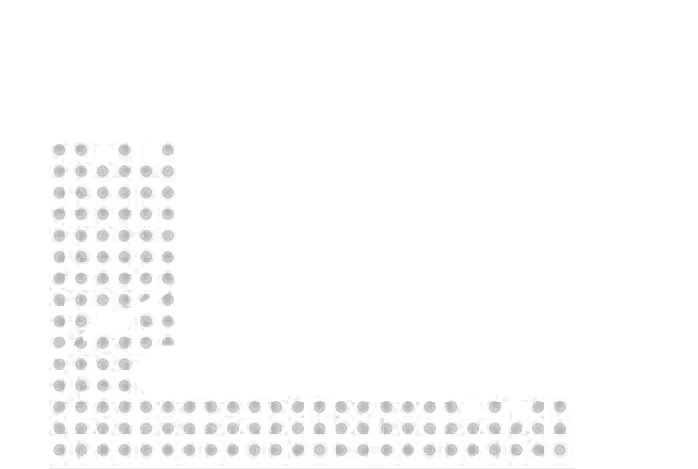 Sweet Shop/ Bakery Management
Indent for finished item to Production Unit
User Defined Combo & Schemes
Define Mix Items Packing on Spot Billing
Token Generation / Billing
Bar Code Billing 
Festive Order Booking
Party wise Item Wise Rates 
Challan & Tax Invoice Generation
Stock Transfer Between Factory & Outlets
Sales Forecasting & Analysis
GST Accounting
Data Synchronization between H.O. & Outlets
Suitable for Single outlet or chain of outlets
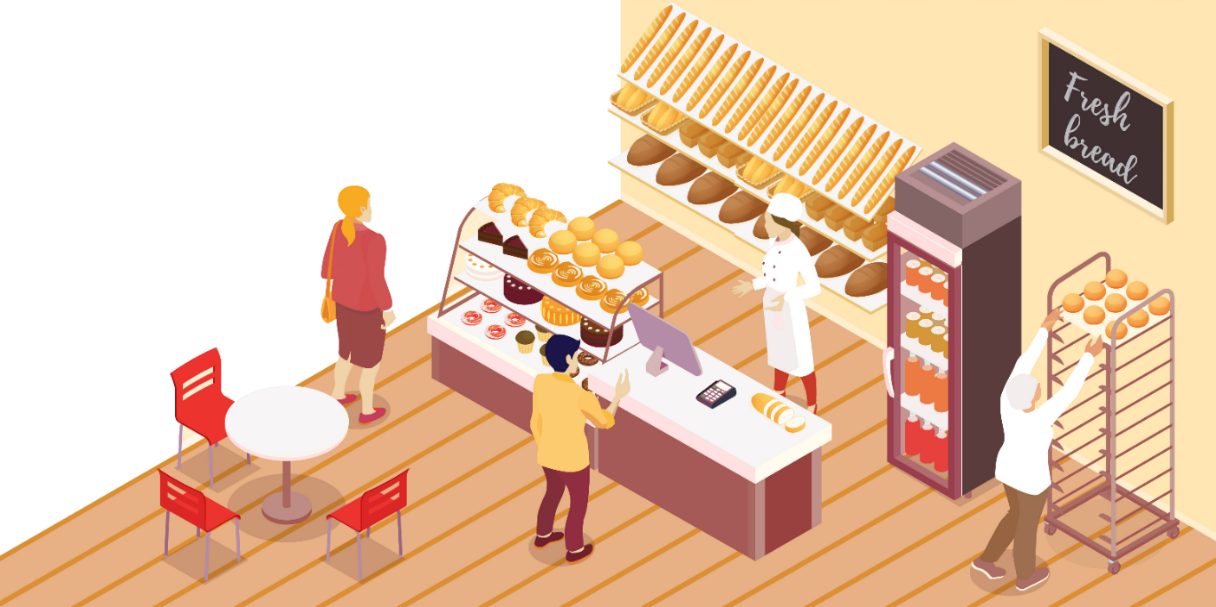 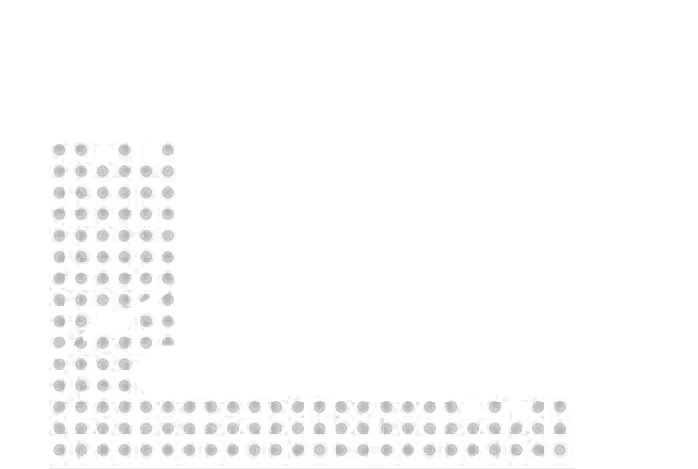 Production Module
Receive indents from Sale Outlets
Track Bill on Material based on Orders recd.
Raw Material procurement
Issue Raw Materials for Production
Receipt finished items from Production
Maintain Bardana Stock
Stock Transfer from Factory to Outlets
Define Company wise Item wise rates
Receive Sales order from Parties
Challan & Tax Invoice generation
Data Sync between Factory and H.O.
Track Wastage & Damaged Stock
Expiry Tracking
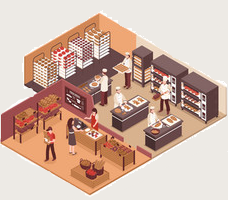 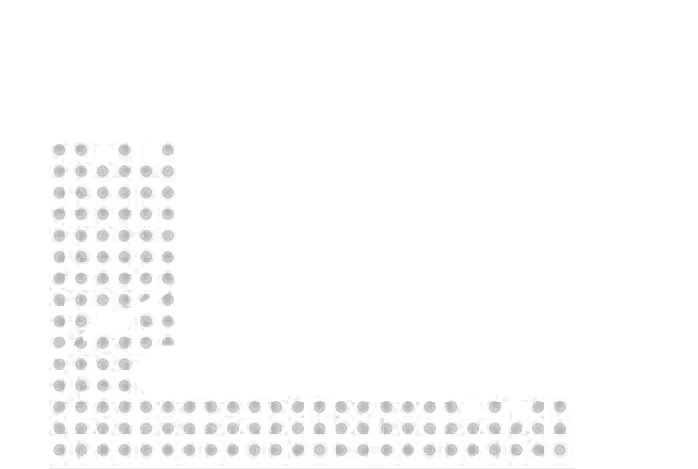 CRM / Loyalty Module
Maintain Customer Database 
Review Customer Order history
Customer Feedback Tracking
Complaints & Response 
Birthday/Anniversary Reminders
Customer Outlet visit report
Loyalty Points Management
SMS for offers and Discounts
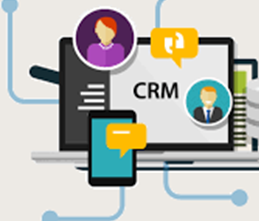 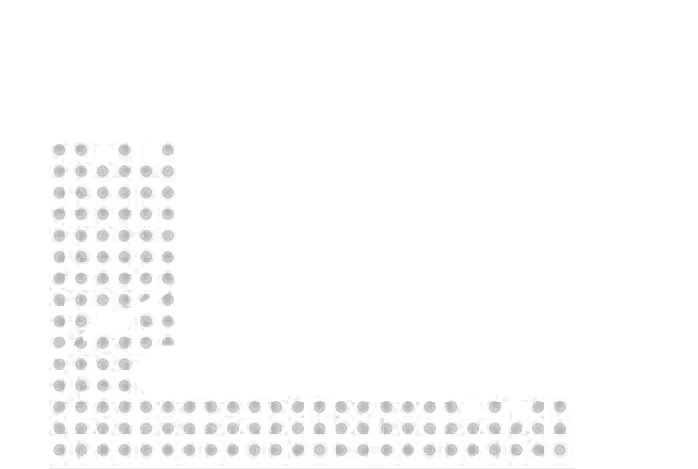 Banquet Management
Venue Availability 
Multiple Catalogue & Menu Preparation 
Booking Enquiry & Follow-ups
Indoor / Outdoor Catering Bookings
Function Prospectus
Chef Pre-Costing
Indent to Stores Department 
Banquet Billing
A-la-Carte Sales
Party wise Outstanding
Item Wise Sales
Date wise Booking Chart
Tax Reports
Guest Feedback & Observation Report
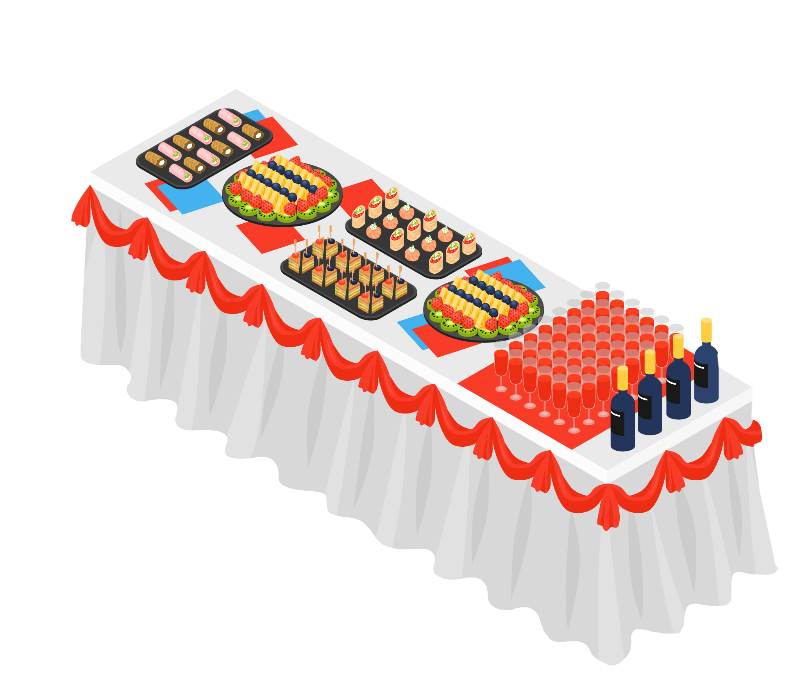 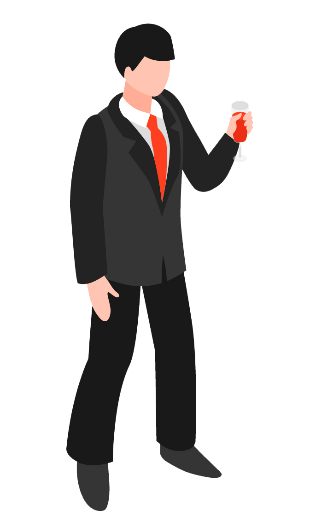 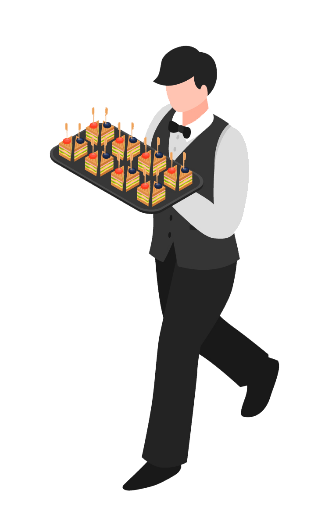 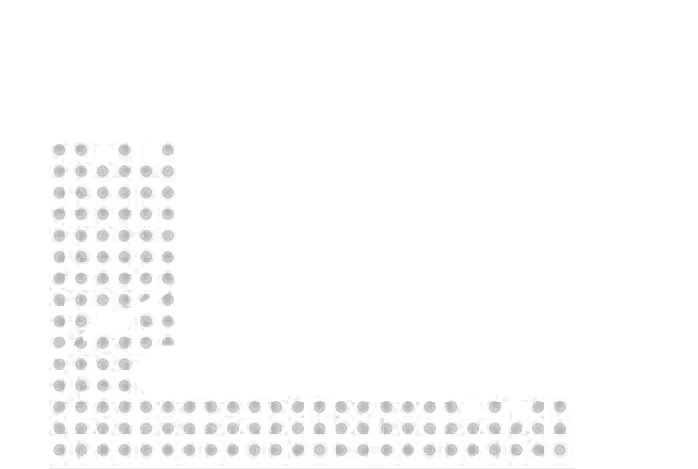 Financial Accounting
Integration with Other Modules 
Voucher Generation (Cash/Bank/Journal)
Cash / Bank Books
Ledgers 
Bank Reconciliation
Credit Note/ Debit Notes
Trial / Sub Trial Balance
Profit & Loss Statement
Balance Sheet
Ageing Analysis of Debtors/Creditors
Cash Flow / Fund Flow
Bill wise Outstanding Reports
Night Audit Reports
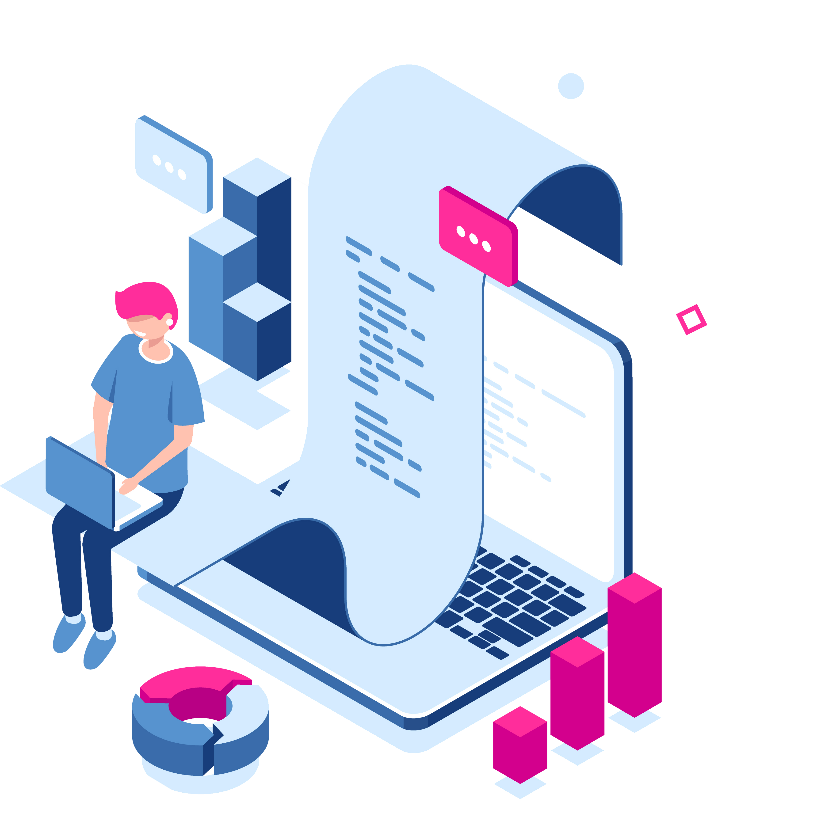 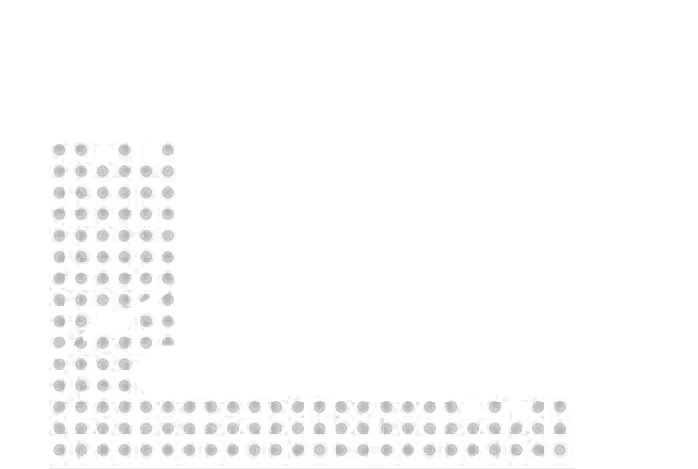 Interfaces
Aatithya Pos provides seamless Integration with 
Touch Screen Terminals
KOT on Tab
MIS on Android / iOS 
Weighing Scales 
Bar Code Readers
Programmable Key Boards
Bluetooth Printers
Loyalty Management
Smart Card Reader/Writer
Credit Card Readers
Payment Gateway API’s
Tally Accounts
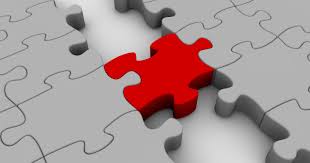 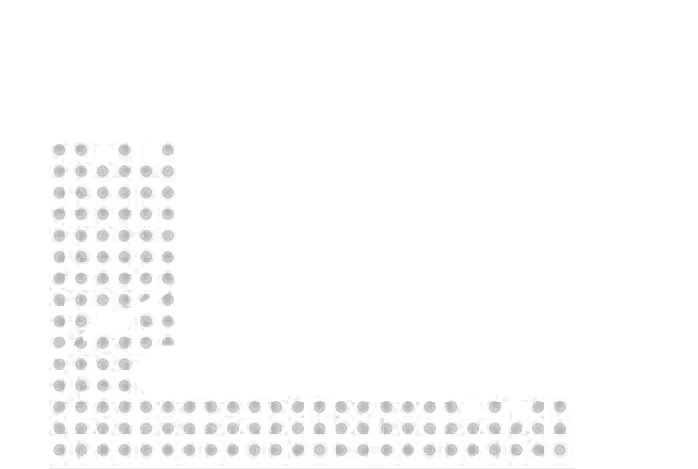 Mobile Apps
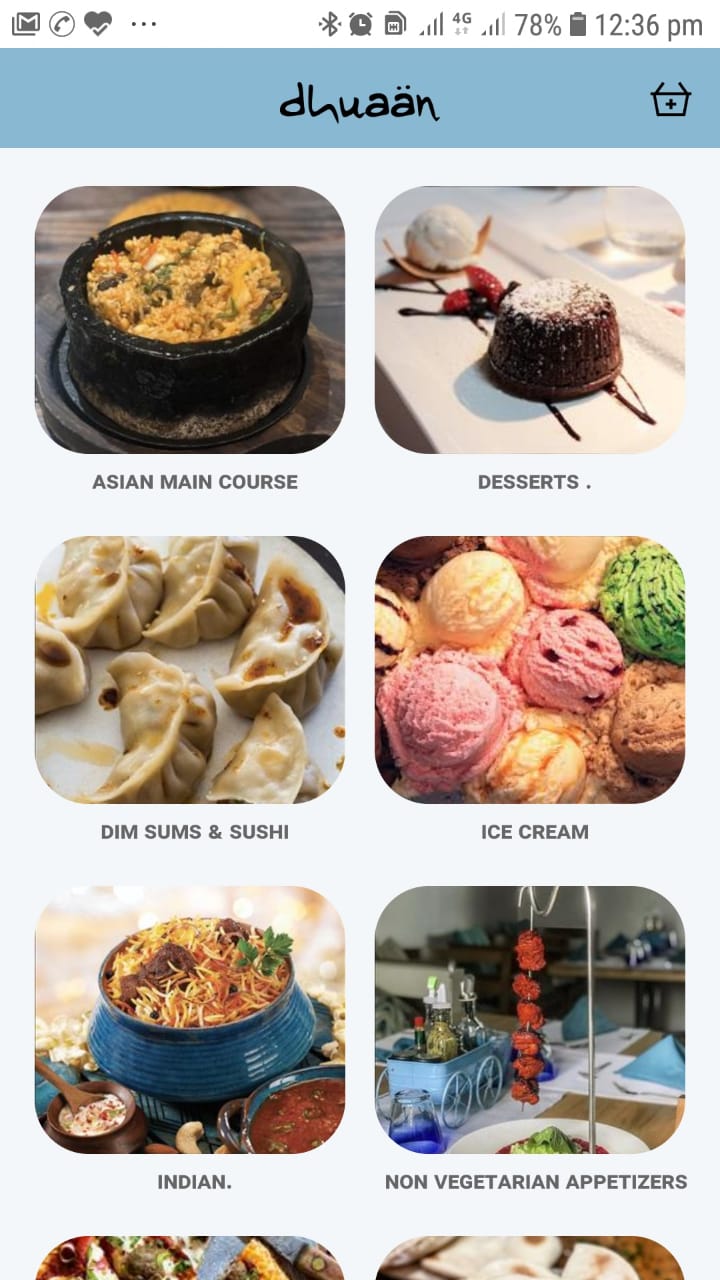 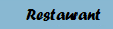 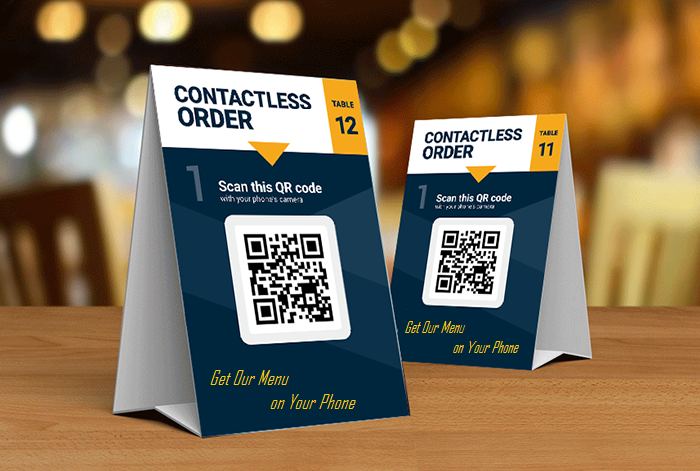 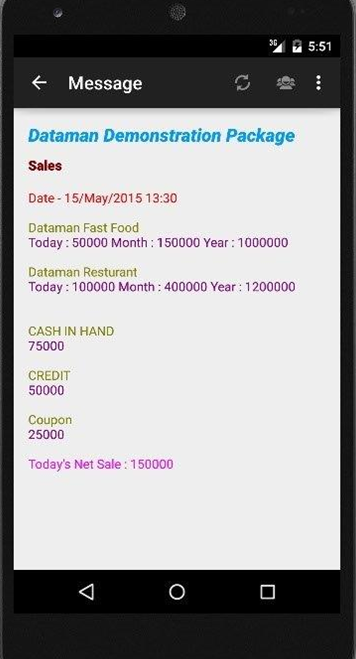 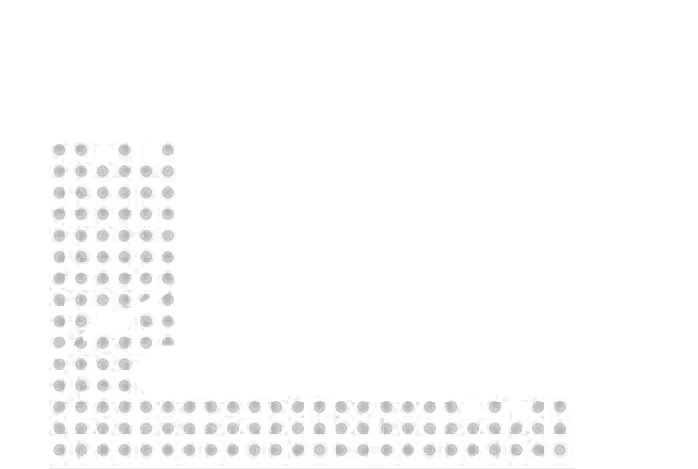 QR Menu Ordering App
Mobile food Ordering App
Mobile M.I.S. App
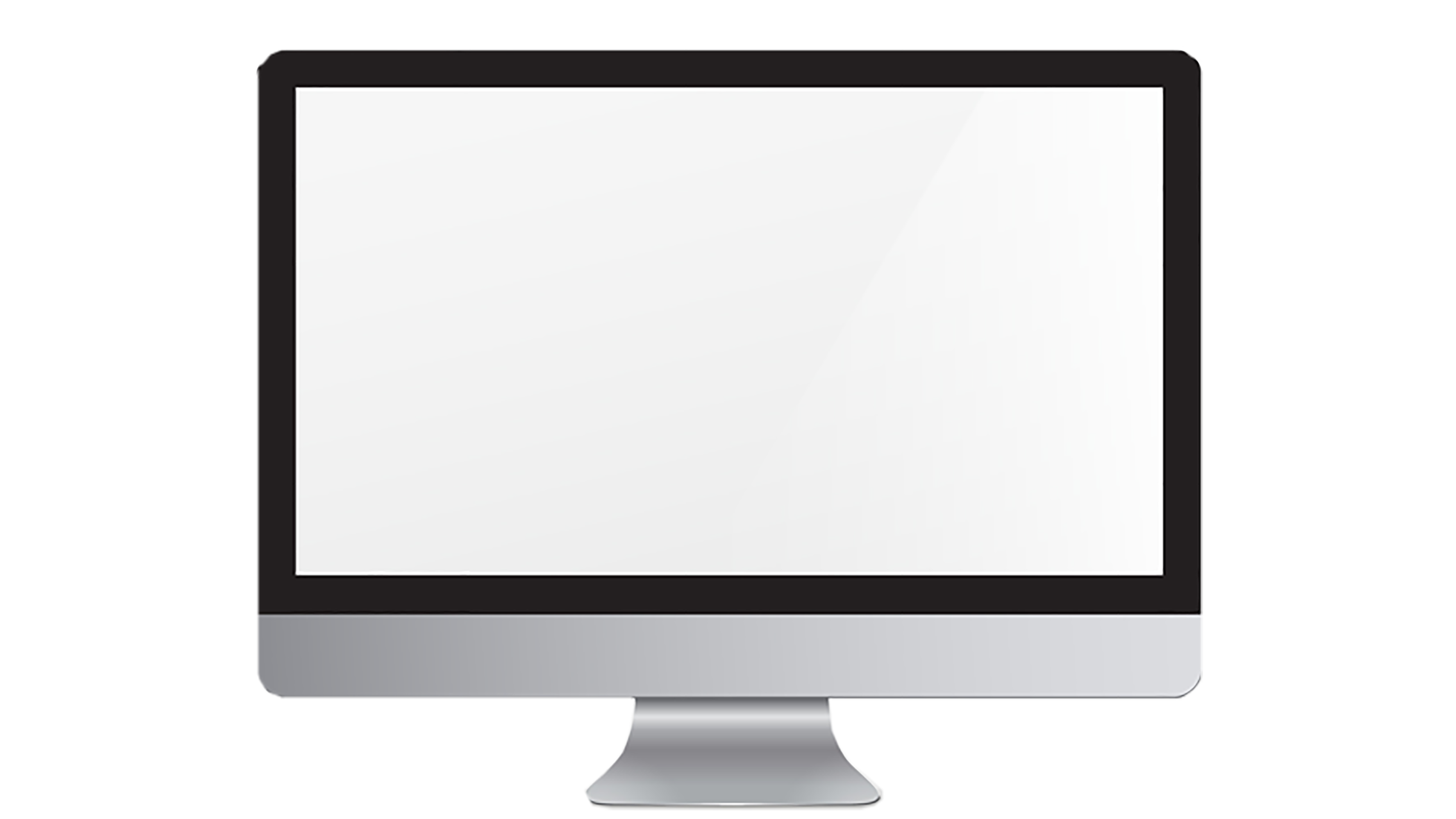 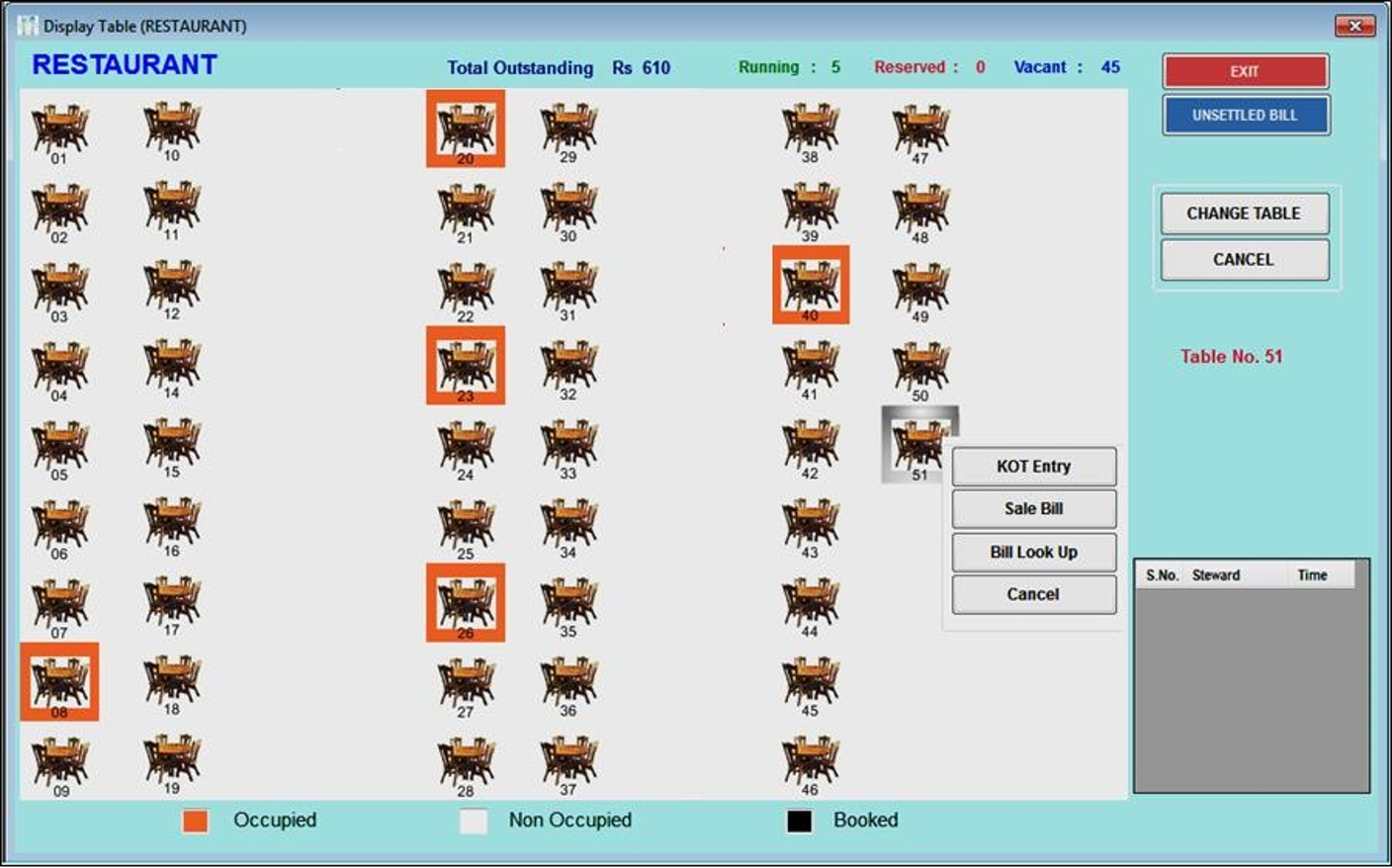 SCREENSHOT
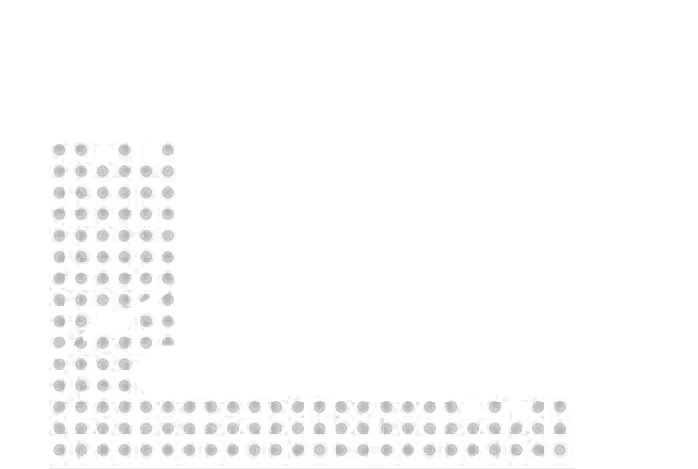 Restaurant Table Display
Aatithya Advantage
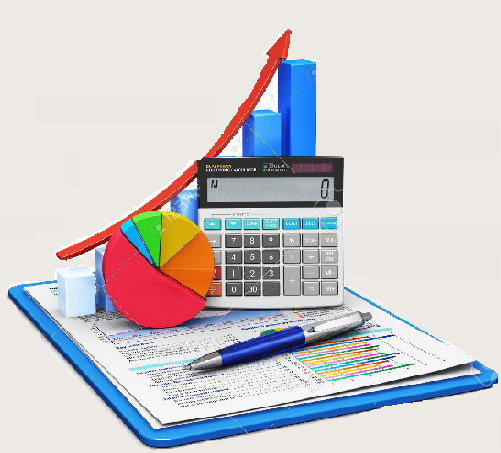 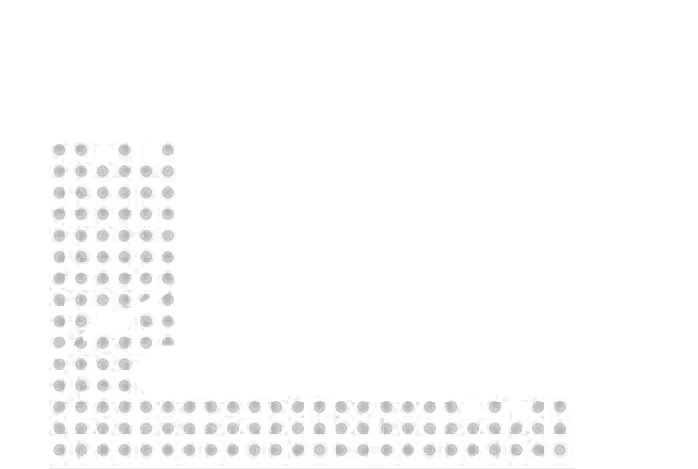 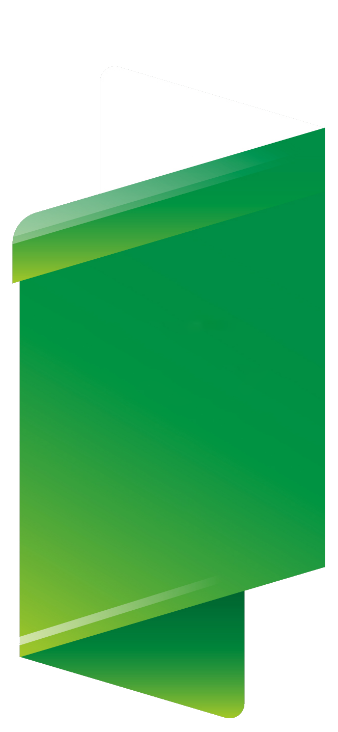 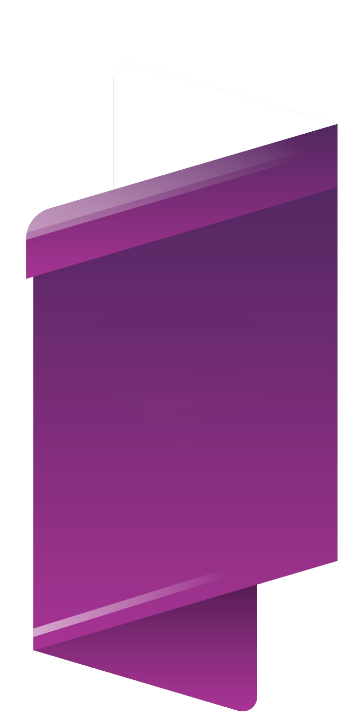 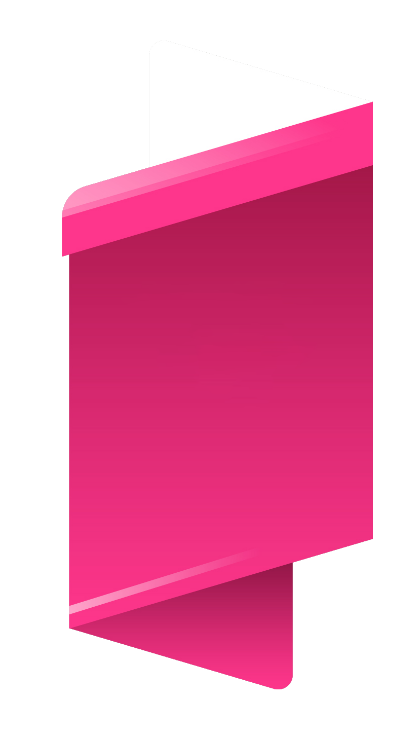 03
01
02
Clientele in 15 countries and 22 states of India
Focus on organic growth
Over 15% Growth in 2018-19
Founded in 1990 in India
Specializes in providing flexible business-oriented solutions
Significant cash reserves & zero debt
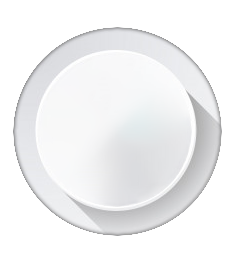 Company
Team of More than 250 Resources serving  Over 5000 Clients 
Spread in 140 Cities
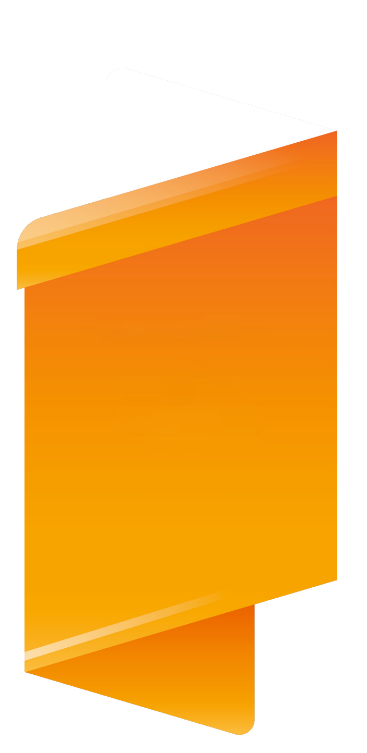 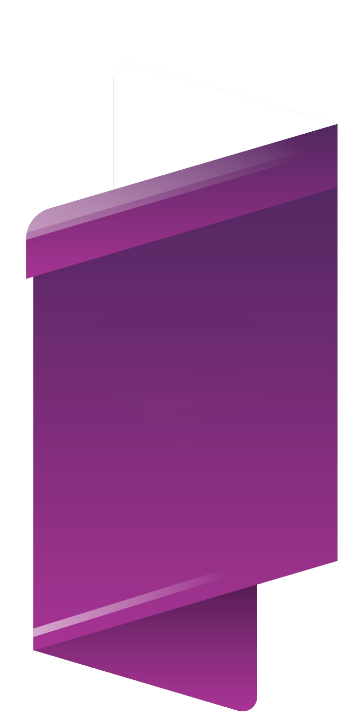 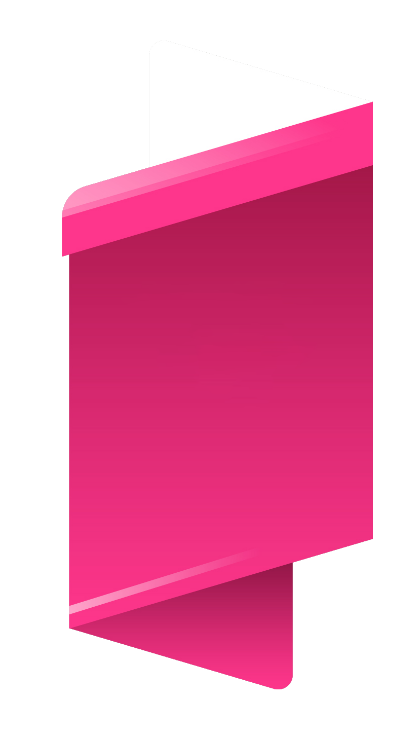 04
06
05
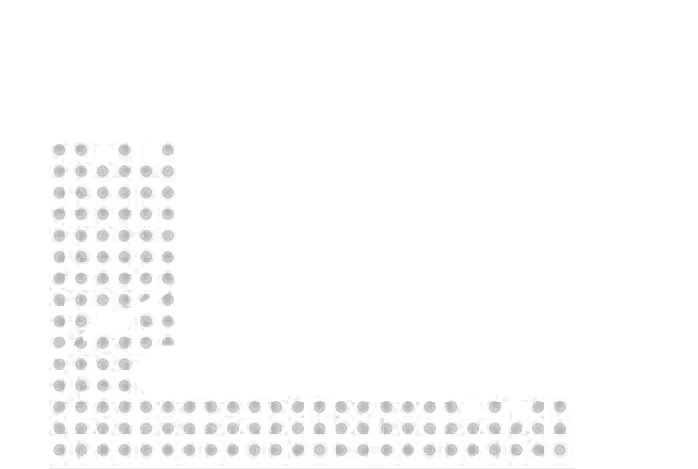 Customer centric onsite offshore model with focus on quality & Security Process
Expertise on .NET, Open source, Mobile, Desktop & Web Application.
Functional expertise in  Healthcare, Hospitality,  Education, Construction
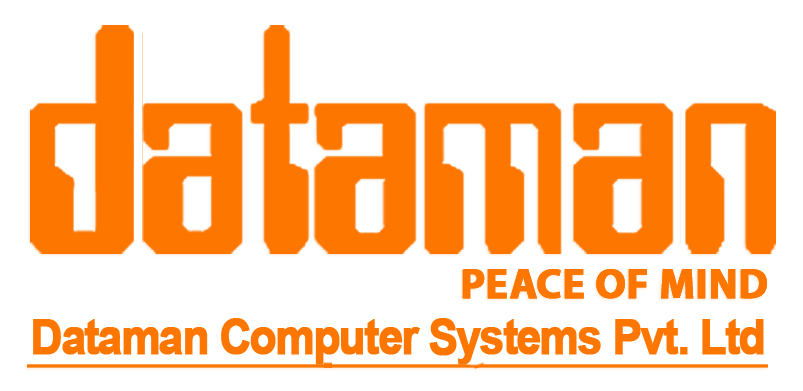 www.dataman.in
Office : Kanpur | Delhi | Mumbai | Chandigarh
Thank You
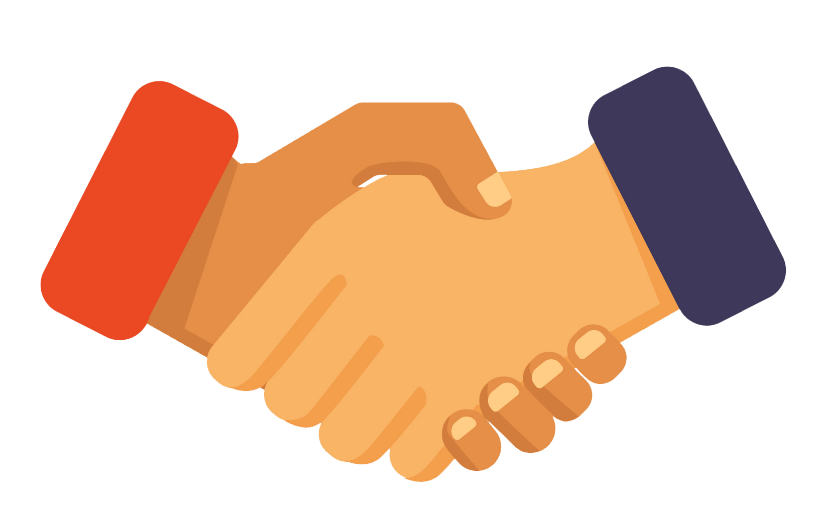 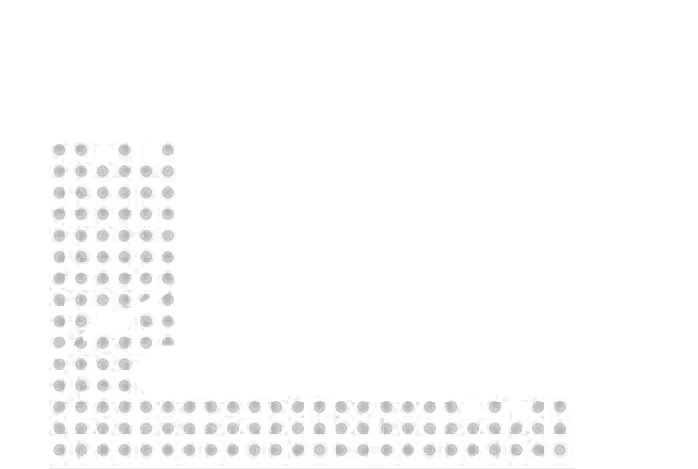 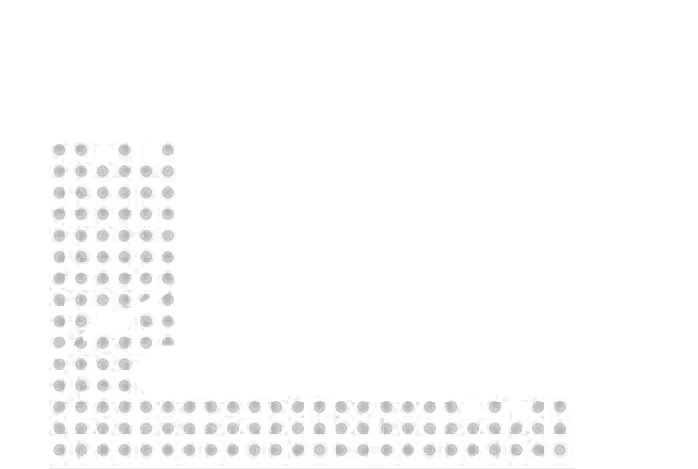